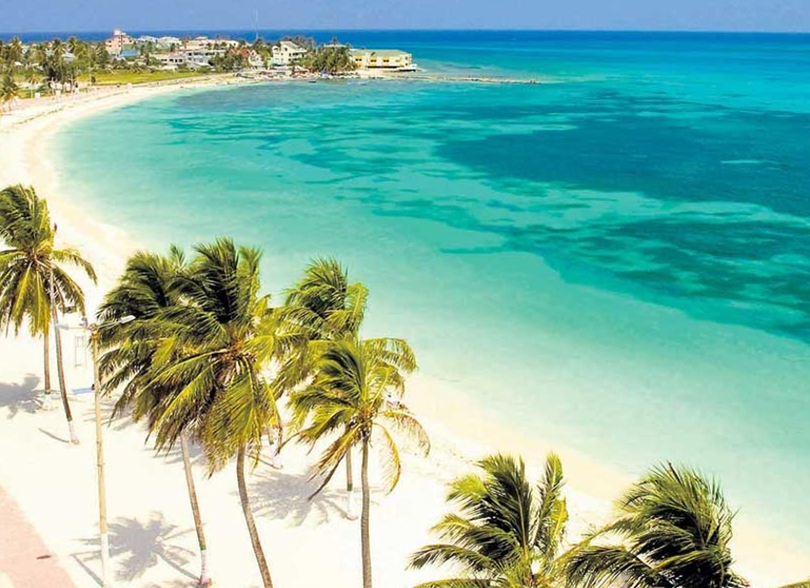 Clases de MúsicaNM2
Prof. Claudia Coñuecar
Cultura de Colombia
Vestimentas típicas de 2 regiones:
Andina
Caribe
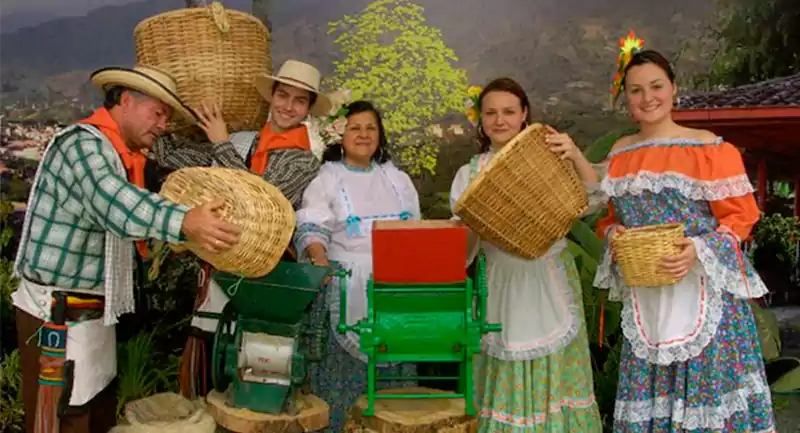 Colombia y su música
Colombia, un país con gran riqueza cultural propiciada por el mestizaje, ha brindado una variedad de estilos exquisitos de música y baile.
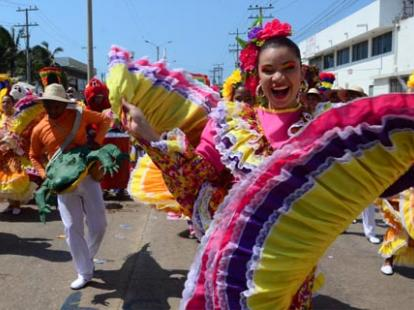 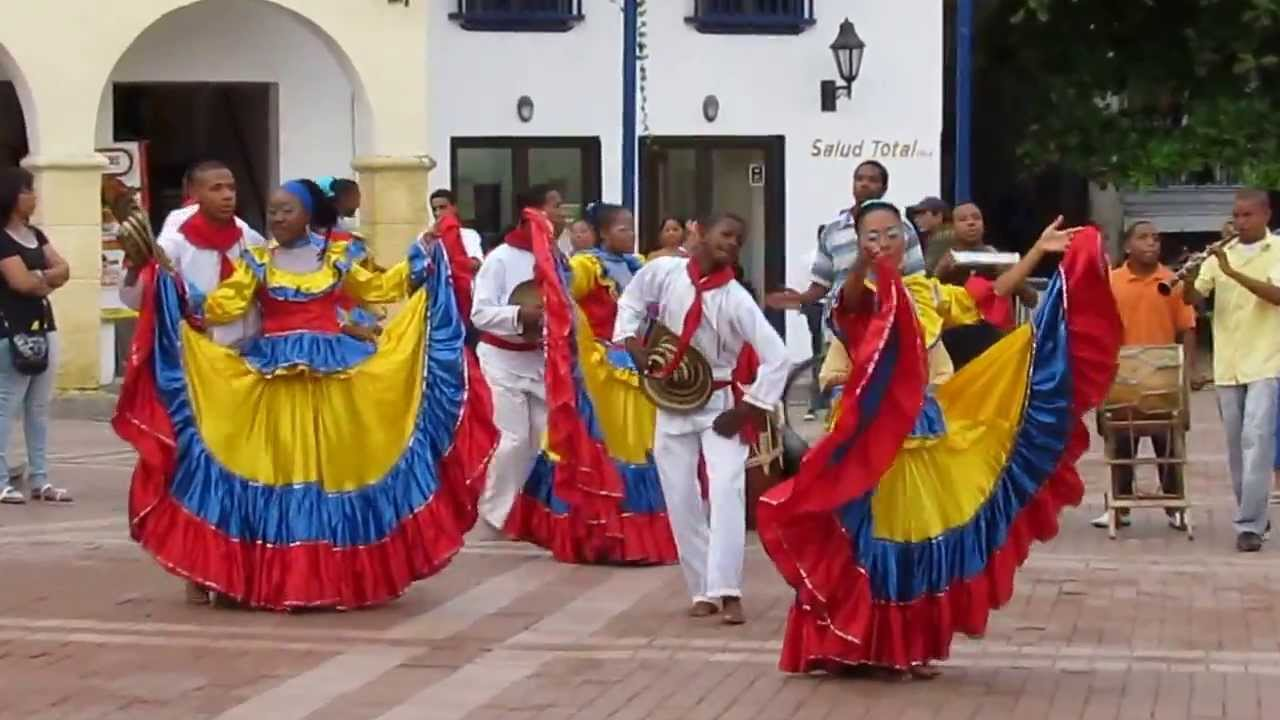 Variedad de música colombiana
Cumbia:
La cumbia es un baile folclórico colombiano tradicional resultante de la mezcla de otros tres estilos: la indígena, negra africana y española. Se caracteriza por ser de ritmos alegres y “movidos”; al bailar se usan atuendos claramente de origen español y movimientos sensuales de las danzas africanas.
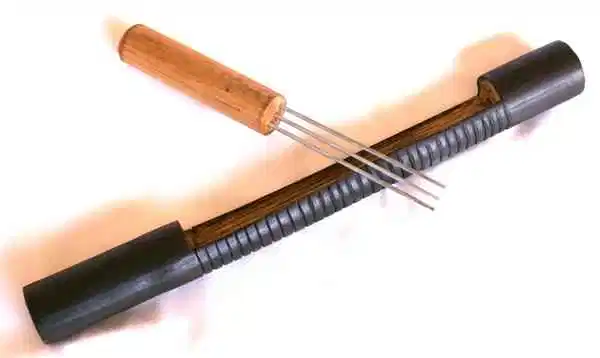 Vallenato
Destaca por sus letras que suelen ser de amor, del pasado, o de la descripción de personas, pero haciéndolo de manera narrativa.
Entre sus instrumentos destaca el acordeón, la guacharaca y el cajón, o cualquier otro instrumento de percusión semejante.
Guacharaca
Joropo
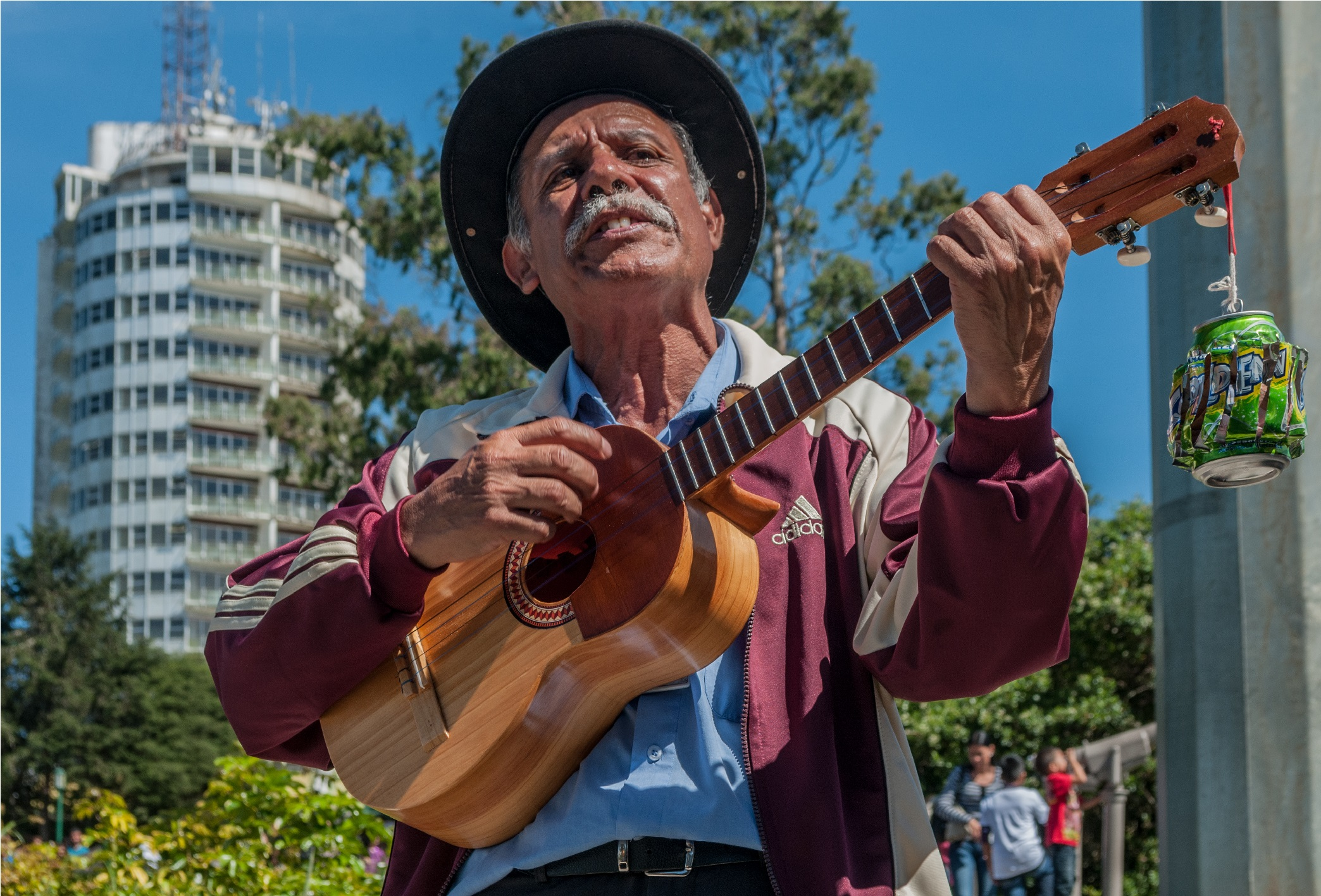 El Joropo es un género propio de Venezuela y Colombia. El joropo, en estas fiestas se baila al son del cuatro, un instrumento de 4 cuerdas, el arpa, maracas y otros instrumentos regionales, y en el cual el canto hace referencia al estilo de vida del llanero.
Trova Paisa
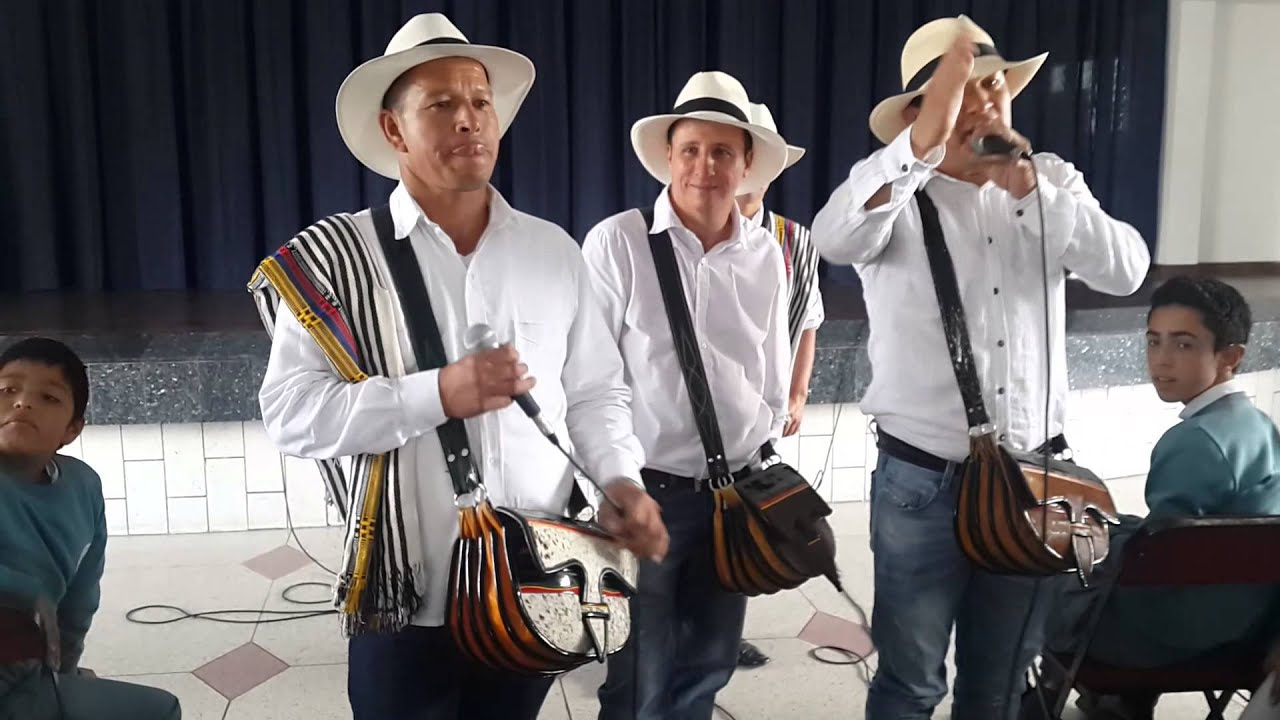 Este estilo, también llamado Copla Antioqueña consiste en versos improvisados que se cantan, los versos pueden tener tema o ser libres, se presentan a manera de “duelo” para ver quién de los participantes es el mejor trovador.
Instrumentos típicos colombianos
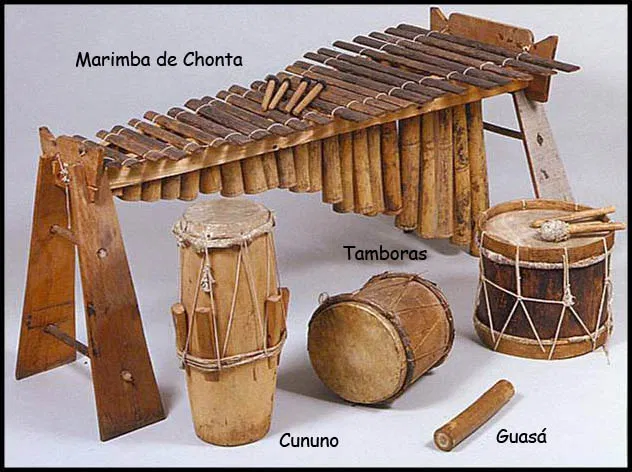 Tiple 
Puerca
Gaita
Guacharaca
Marimba
Cununo
Capachos
Cuatro
Audiciones:
¿Cómo se baila cumbia? https://youtu.be/qjSnc4edl_8

Vallenato: “El Guayabo de la Y” https://youtu.be/FBAmipovObE

Joropo: https://youtu.be/cfmoo0xHKDk
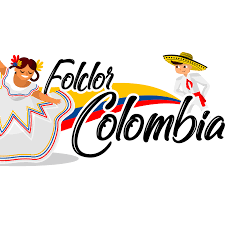 Actividad Musical
Escoge un instrumento colombiano y de acuerdo al ejemplo dado en las diapositivas siguientes escribe una descripción simple del instrumento, inserta una imagen y un link para escuchar el instrumento
Acordeón
El acordeón es un instrumento musical armónico de viento, constituido por un fuelle, un diapasón y dos cajas armónicas de madera. En sus dos extremos el fuelle está cerrado por las cajas de madera.
En Colombia está relacionado a las ferias y fiestas, pero sobre todo al importante género de la cultura colombiana: el vallenato. 
Debido a sus melodías alegres y su relación con este género musical, puede ser tocado tanto por solistas como por grupos.
Acordeón
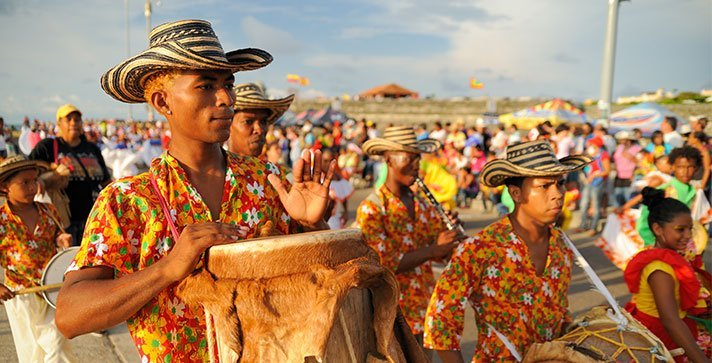 Audición del Acordeón:
https://youtu.be/TqP9Wndi2Ns
Información
PLAZO DE ENTREGA: 
30 de Octubre
CORREO: 
cconuecar@emmanuel.cl
Whatsapp: +56978961502
Buzón de Tareas
La tarea puede ser trabajada entre 2 estudiantes